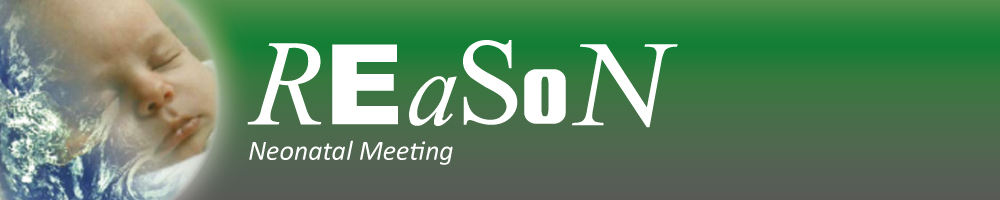 Title of poster
Author, role, workplace
References
Aims
Add images or Figure
 or summary table(s)